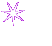 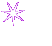 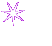 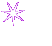 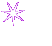 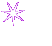 องค์ประกอบของการสื่อสารแนวใหม่ SIMMCREFI
S= source (sender) เป็นมากกว่าผู้ส่งสาร  หมายถึง แหล่งที่ส่งสารออกไป อาจเป็นบุคคลหรือ องค์กรก็ได้
I= information ข้อมูลข่าวสาร อาจเป็นข้อความ ภาพ วิดีโอ เสียง สัญลักษณ์ ลีลา อารมณ์ M= message= สิ่งที่ผ่านการกลั่นกรอง เพื่อนำเสนอ เช่น ข้อความ (text), ภาพ (image), ภาพเคลื่อนไหว (Video & animation), เสียง (wave, midi, voice), multimedia, สัญลักษณ์

M= media สื่อ message จะถูกนำไปวางใน media  โดย media จะเป็นที่อยู่ของ message, , flash drive, harddisk, ฟิล์มสไลด์, คลื่นแม่เหล็ก, คลื่นไฟฟ้า (digital), คลื่นเสียง (radio)
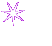 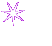 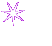 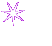 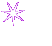 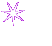 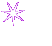 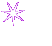 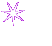 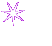 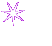 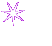 องค์ประกอบของการสื่อสารแนวใหม่ SIMMCREFI
C= channel ช่องทาง ที่จะนำสื่อ (media) จากแหล่งต้นทาง ไปยังผู้รับ ซึ่งการส่งผ่าน channel อาจมีอุปสรรค จำเป็นต้องส่งข้อมูลซ้ำ เพิ่มความแรง ความถี่ ในการส่ง ฯลฯ
R= receiver  ผู้รับสาร กลุ่มเป้าหมาย  

E= effect พฤติกรรมการรับรู้ ยอมรับ รู้จัก ของผู้รับสาร 

F= feedback พฤติกรรมการเปลี่ยนแปลงที่เกิดขึ้น เปลี่ยนแปลงอะไรบ้างเปลี่ยนแปลงความรู้ เปลี่ยนแปลงทัศนคติ Attitudeเปลี่ยนแปลงพฤติกรรม (Practice)
I= interaction พฤติกรรมตอบรับ two-way communication
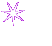 2